SVETI NIKOLA
Autor:Iva Kljuić 3.b Oš Velika Mlaka
Blagdan svetog Nikole obilježavamo 6. prosinca.
Sveti Nikola je zaštitnik mladih,djece,pomoraca  i putnika…
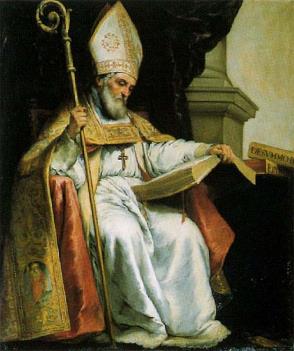 Bog nam o svojoj  dobroti često govori  primjerima mnogih  svetaca,tako i o svetom Nikoli.
Onih dana,dok je Nikola bio biskup u Miri,zavladala je glad nad zemljom Licijom.
Pričaju da je sveti Nikola ljudima u Miri, mjesto u kojem je živio podijelio  žito da ne umru od gladi.
Sve što se o njemu pripovijeda znakovi su čudesne Božje ljubavi prema čovjeku.
Izvori:Vjeronaučni udžbenik -Za stolom ljubavi i pomirenja                 
  https://www.google.hr/search?q=sv.nikola+3+stolje%C4%87e&client=firefox-b&source=lnms&tbm=isch&sa=X&ved=0ahUKEwiLtdWS_9zQAhVDLZoKHU0lAGcQ_AUICCgB&biw=1366&bih=657#imgrc=W_u5YNF-hrS0UM%3A